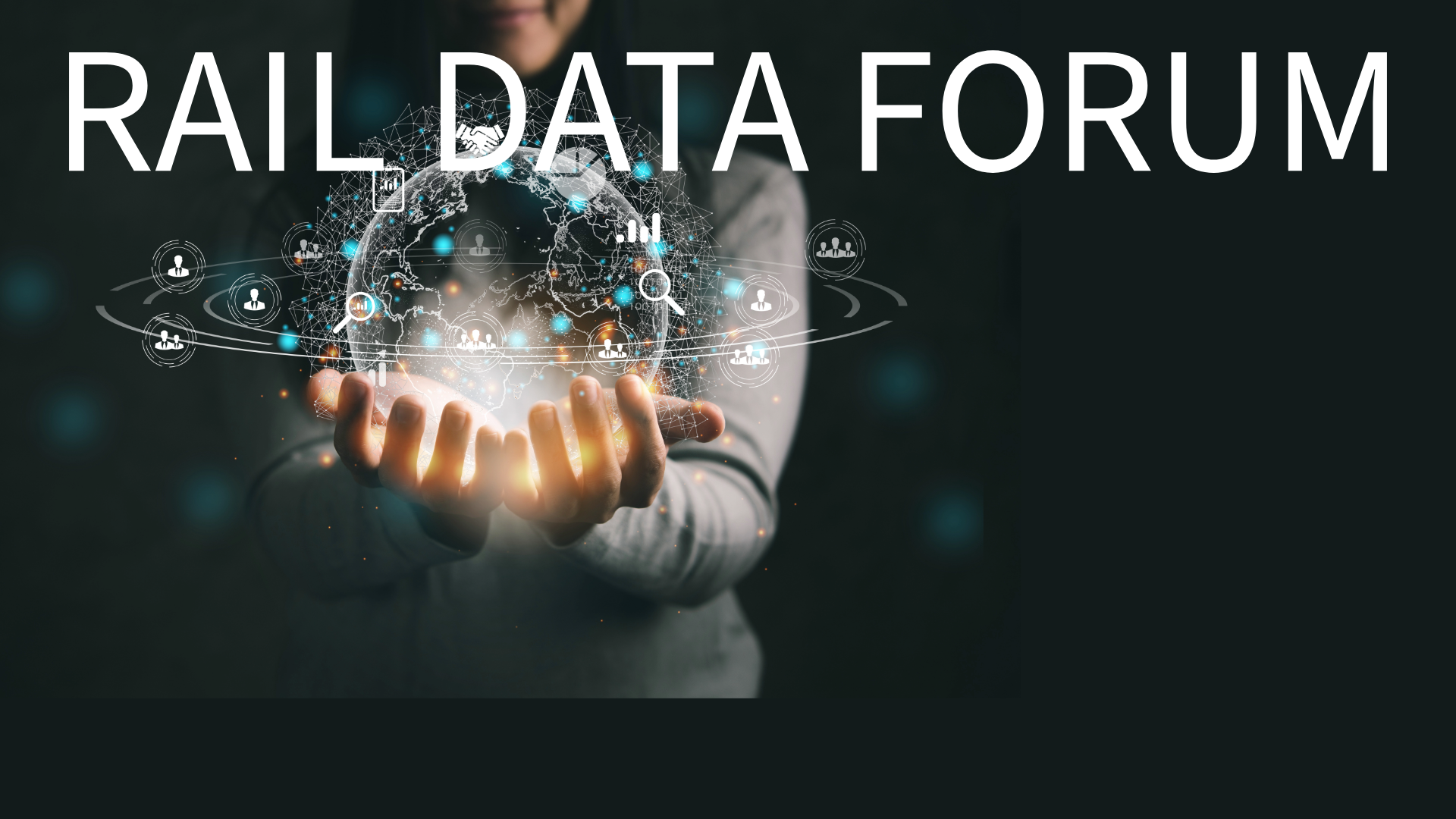 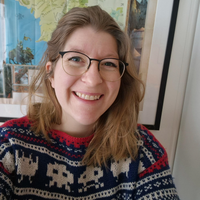 Veronika Heimsbakk
Capgemini Norway
OPENING: KEYNOTE SPEECHES
The Role of Knowledge Graph at The Norwegian Maritime Authority
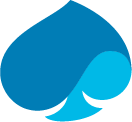 Veronika Heimsbakk
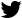 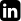 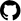 The Role of Knowledge Graph at The Norwegian Maritime Authority
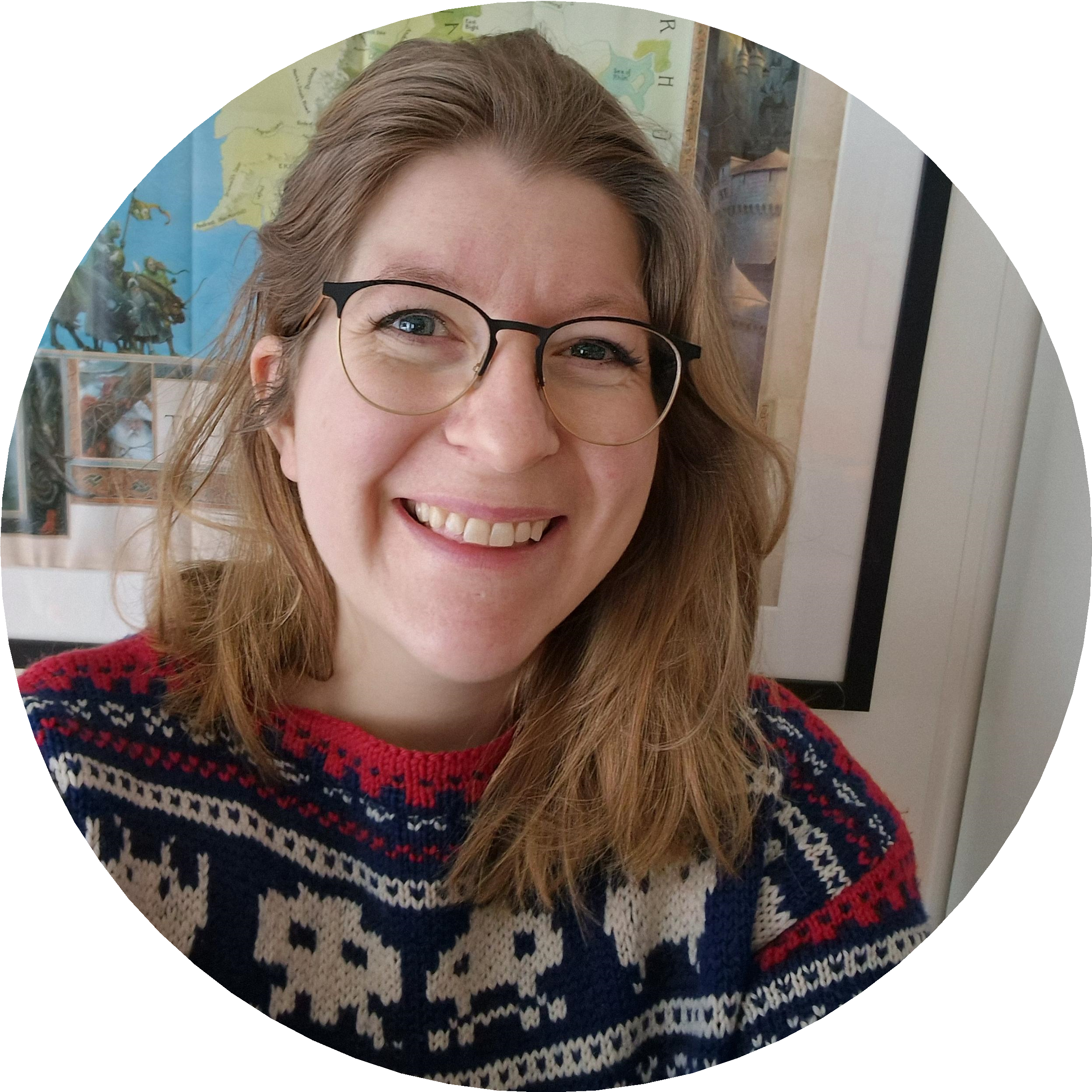 Veronika Heimsbakk
Knowledge Graph Lead | Insights & Data Nordic veronikaheim
veronikaheimsbakk
veleda
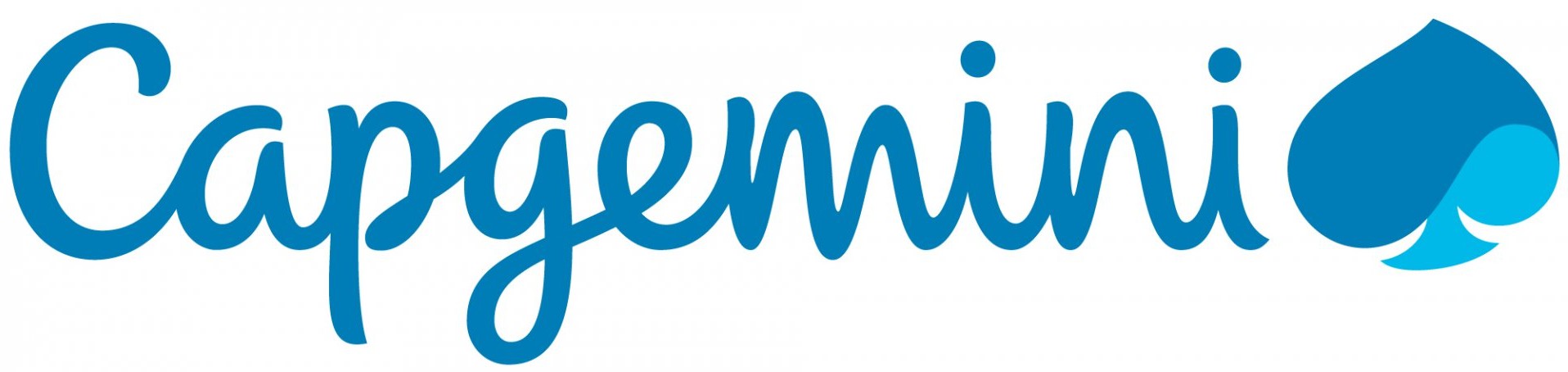 The Role of Knowledge Graph at The Norwegian Maritime Authority
Veronika Heimsbakk
3
The Norwegian Maritime Authority (NMA)
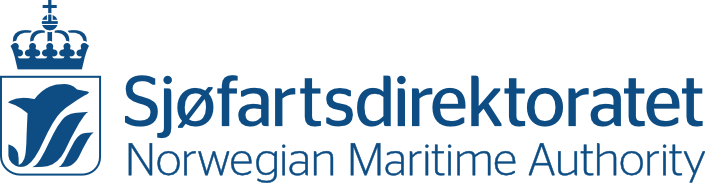 Shall have sufficient control over their demand, and how the agency at all times delivers on this mission.
Demand: authorizations granted by the legislature 
Delivery: the agency’s activity
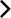 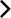 The Role of Knowledge Graph at The Norwegian Maritime Authority
Veronika Heimsbakk
4
Data sources
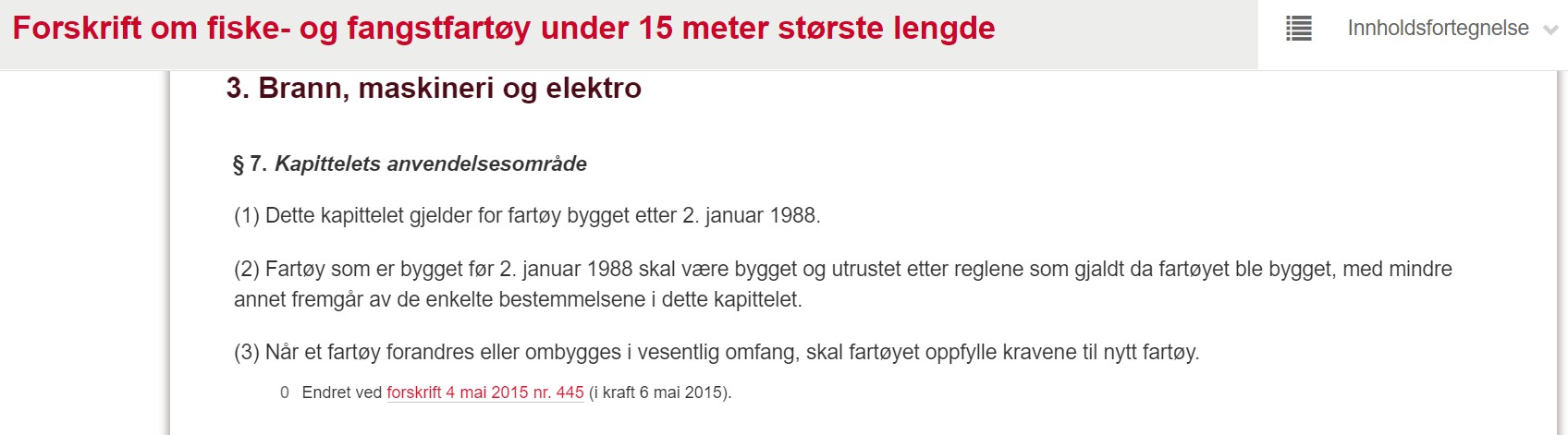 Main data source: ∼200 regulations, in Norwegian.
Additional sources: SQL-databases, Excel spreadsheets, domain expert knowledge, SFI
The Role of Knowledge Graph at The Norwegian Maritime Authority
Veronika Heimsbakk
5
Challenges
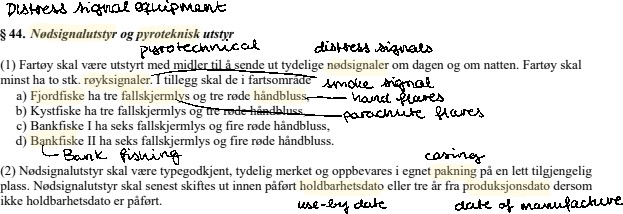 One regulation by hand ∼80 hours. Total of ∼12 000 hours.
The Role of Knowledge Graph at The Norwegian Maritime Authority
Veronika Heimsbakk
6
Hypothesis
Hypothesis It is faster to identify context, concepts and relationships using Natural Language Processing than manual interpretation.

It is faster.
It is not faster.
The Role of Knowledge Graph at The Norwegian Maritime Authority
Veronika Heimsbakk
7
Building the pipeline
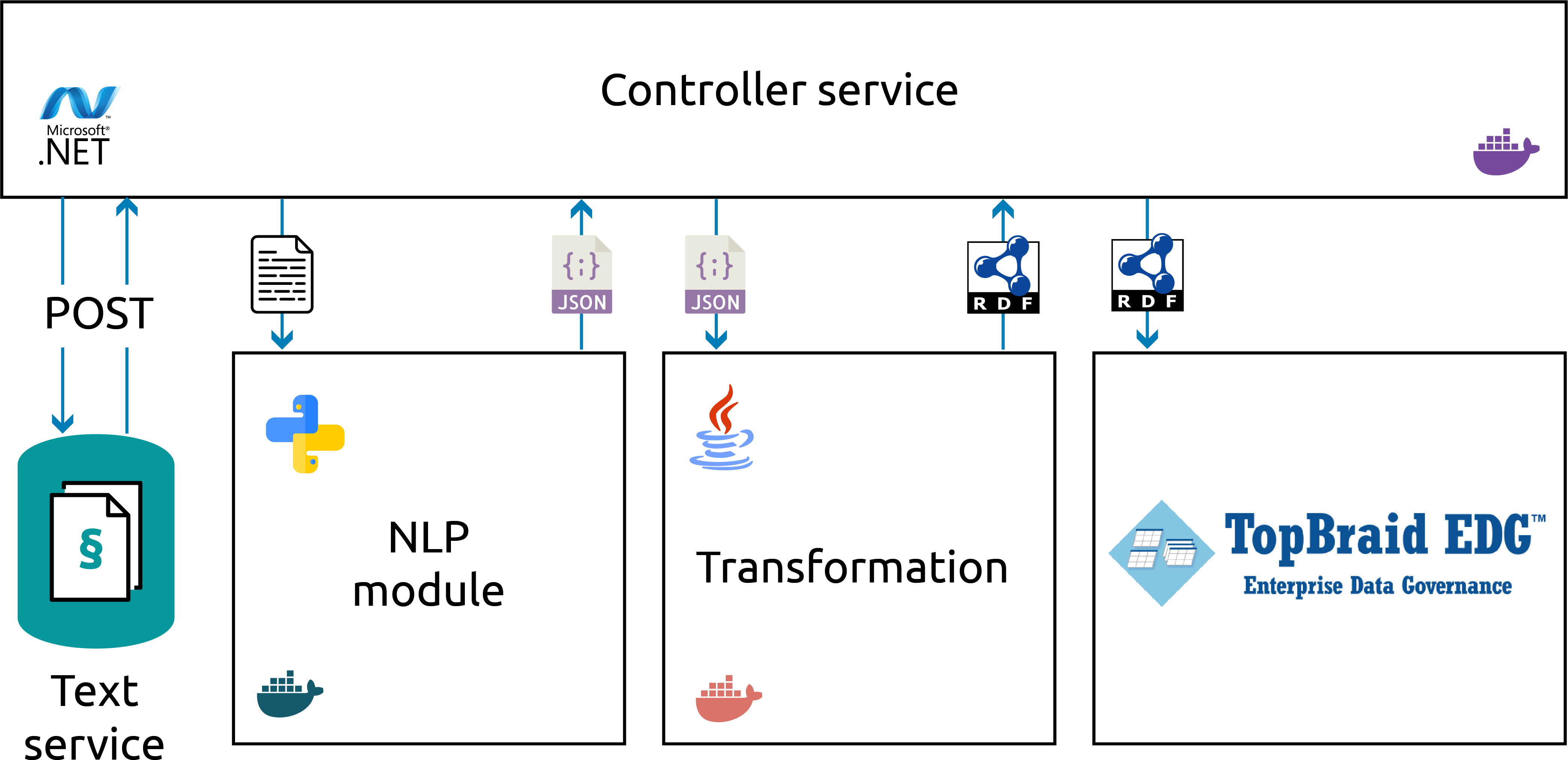 The Role of Knowledge Graph at The Norwegian Maritime Authority
Veronika Heimsbakk
8
Regulatory requirements as RDF
Requirement
"Elektriske anlegg"@no
REG201311221404S1v0
label
a
generalScope
BuiltDate_a19920101
property
chapterTitle
"Brann, maskineri og elektro"@no
REG201311221404S23P1v0
eliReference
property
"regulation/2013/11/22/1404/part/1/chapter/3/section/23/subsection/1"
ElIn_max50
The Role of Knowledge Graph at The Norwegian Maritime Authority
Veronika Heimsbakk
9
Scopes
Scope
Requirement
a
path
datatype
builtDate
REG201311221404S1v0
a
generalScope
date
BuiltDate_a19920101
property
minInclusive
"Elektriske anlegg"@no
label
REG201311221404S23P1v0
"1992-01-01"
Scope
property
a
electricalInstallation
path
ElIn_max50
datatype
volt
maxExclusive
50
The Role of Knowledge Graph at The Norwegian Maritime Authority
Veronika Heimsbakk
10
Why SHACL?
Verbose RDF Turtle vocabulary, compared to OWL. Expressive descriptions through constraints.
Logical constraint components.
Compound scopes 
Alternatives 
Negation
RDF models under a closed world assumption. 
Validation of RDF instances.

Our paper on the topic: 
Using the Shapes Constraint Language for modelling regulatory requirements https://arxiv.org/abs/2309.02723
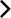 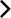 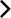 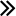 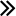 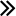 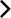 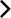 The Role of Knowledge Graph at The Norwegian Maritime Authority
Veronika Heimsbakk
11
Our final Knowledge Graph
OWL ontologies (TBox) 
      Vessel types 
      Vessel 
      Inspection
Legislation 
Trade areas 
Education
SFI classification system
Data graphs (ABox)
Regulatory requirements (SHACL)
Personal certificates (Use of SHACL validation for decision making.)
Checkpoints and activities (NMA vocabulary)
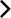 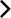 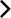 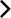 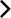 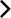 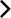 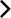 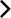 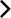 External vocabularies
RDF/RDFS, XSD, OWL, SHACL, SKOS, QUDT Unit, Time
The Role of Knowledge Graph at The Norwegian Maritime Authority
Veronika Heimsbakk
12
Challenges
Maintaining the code base.
New legal scopes require new pattern matching implementations.
Ensuring that the NMA is comfortable in the wonders of semantic technologies. Ensure proper documentation of every aspect and knowledge exchange.
Finetuning NLP accuracy.
Incorrect hits 
Negation 
Compound scopes
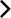 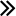 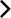 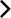 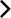 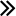 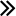 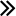 The Role of Knowledge Graph at The Norwegian Maritime Authority
Veronika Heimsbakk
13
The road ahead...
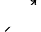 Scope
property
Certificate
PhysicalPerson
a
Person
certificate dateTime
a
Inspector
VesselType
responsible
string
string
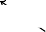 created
IMO vesselType
perform code
edBy
LegalPerson
Inspection
ShipOwner
a
Vessel	owner
string
onVessel
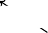 code
checkpoint
orgnum
deviation
location
created	Deviation
deviationType
Checkpoint
Requirement
checkpoint
string
dateTime
Location
DeviationType
order
followUp
Order
created
code
dateTime
severity
string
Severity
The Role of Knowledge Graph at The Norwegian Maritime Authority
Veronika Heimsbakk
14
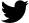 Thank you!
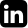 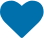 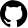 Veronika Heimsbakk veronika.heimsbakk@capgemini.com

veronikaheim veronikaheimsbakk veleda
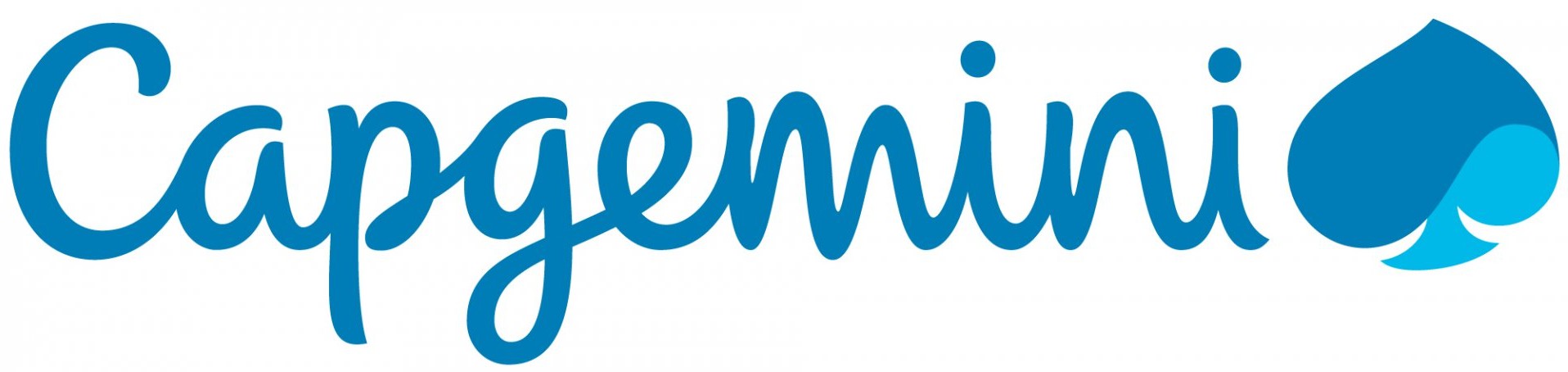 The Role of Knowledge Graph at The Norwegian Maritime Authority
Veronika Heimsbakk
15